签派程序与方法
通用航空学院
耿振菲
复习
航空器申请国籍登记需提交的文件
   航空器国籍登记的标志
   航空器标志喷涂规定
   民用航空器的适航性
   民用航空器适航的宗旨
   适航管理的分类
   飞机的基本要求（自购飞机和租用飞机）
   飞机运行验证试飞的条件
   航空器必须携带的文件
第三节  航空器的使用与维护
飞机的使用寿命

  飞机航程日志

  飞机维护的类型
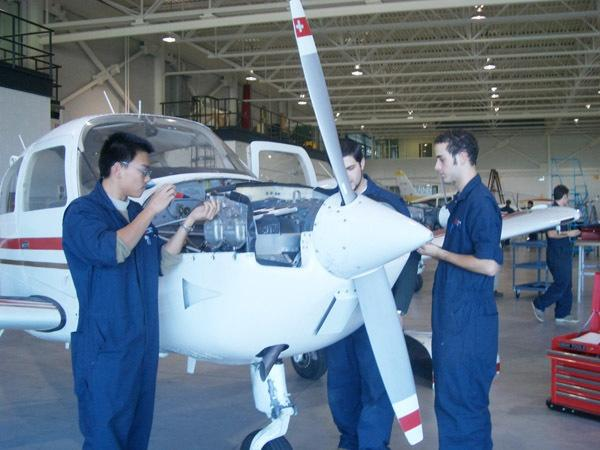 第三节  航空器的使用与维护
飞机的使用寿命
    一、飞行小时寿命：按照飞机的实际飞行时间来计算寿命，大部分6万小时，有些8万小时
    二、飞机起落寿命：一起一落为一单位，干线机4万个，支线机6万个
    三、飞行年限寿命：目前各种机型的使用年限一般为25-30年
第三节  航空器的使用与维护
飞机航程日志
    飞机航程日志是每一次飞行的简报，一般飞机自出厂或投人使用时起应建立飞机的航程日志。
    飞机航程日志一般包括飞机国籍和登记、日期、空勤组成员名单、空勤组各成员担任的职务、起飞地点、到达地点、起飞时间、到达时间、飞行时间、飞行性质意外事件观察情况、负责人签名。
第三节  航空器的使用与维护
飞机维护的类型：
航前检查
航后维护
定检
过站检查
第三节  航空器的使用与维护
航前维修
    航前检查通常是指营运的飞机在完成航后检查工作后的第一个航班飞行前需要完成的检查工作。
    地点：始发站的停机坪  
    工作：按航前维护工作单绕机一周，对飞机进行目视检查，检查内部和外部是否有明显的缺陷，按需做勤务工作。
第三节  航空器的使用与维护
航后维护
    航后维护通常是飞机完成了全部计划航班任务后停留在停机坪上,立即进行的维修项目。
    地点：停机坪  
    工作：按航后维护工作单进行，完成比航前、过站更全面的检查工作，并进行飞机内外清洁，排除空地勤人员提出或发现的故障，完成规定的勤务工作。
第三节  航空器的使用与维护
航后维护
    航后维护通常是飞机完成了全部计划航班任务后停留在停机坪上,立即进行的维修项目。
    地点：停机坪、其他符合要求的维修场所
    工作：按航后维护工作单进行，完成比航前、过站更全面的检查工作，并进行飞机内外清洁，排除空地勤人员提出或发现的故障，完成规定的勤务工作。
第三节  航空器的使用与维护
定检
    定检是指根据中国民运航空总局适航性资料，在航空器或者航空器部件使用达到一定时限时进行的检查和修理。定期检修适用于机体和动力装置项目，不包括翻修。
第三节  航空器的使用与维护
定检
    定期检修一般是按飞行小时或起落架次分为A、B、C、D检等级别。一般来说4A=B，4B=C，8C=D。各类检查的飞行间隔时间主要因机型而定。
第三节  航空器的使用与维护
定检
    A检——最简单的定期检查，主要工作有油滤更换，加注滑油，液压油，电气系统测试等，一般结合航后进行，飞机不需要停场。当然航空器运营公司可以根据飞行器的实际运行状况、维修经验的积累等进行相应调整，适当延长以减少不必要的维修费用。
第三节  航空器的使用与维护
定检
    B检——中间检查，包括对选定项目进行工作情况的检查。注滑油，液压油的更换，所有备用/应急系统的测试，电子，电气线路，传动钢索，引气管路等的检查，飞机需要停场1-2天。但在实际运作中，飞机运营者、航空公司维修部门往往取消B检，把B检的项目调整到A检或C检工作中，以减少不必要的停场维修时间。
第三节  航空器的使用与维护
定检
    C检——当飞行器使用一段时期时，运营公司会集中完成一次航空器常规的检查，该检查需打开各部位盖板，进行涉及面较深的检验和功能检查。主要受力构件的探伤，金属材料的腐蚀性检查，飞机需要停场10天。
第三节  航空器的使用与维护
定检
    D检——又叫大修、翻修；是飞机检修中时间间隔最长、检查范围最为全面的一种。它将整个飞机完全拆开，由此来检测每个零件是否依然符合标准、没有问题，然后才能将之重新组建成整机。D检是最高级别的检修。理论上，经过D检的飞机将会完全恢复到飞机原有的可靠性，飞机需停场30天以上。
第三节  航空器的使用与维护
定检
   飞机的维护手册一般包括：勤务及维护工作程序；各种检修、翻修或检验的周期；各级维护人员的职责；飞机所属公司事先批准的各种勤务及维护方法；填写维护放行单的程序（要求签发此维护放行单的情况和签证人资格）。
第三节  航空器的使用与维护
过站检查
   过站检查是指对短停的飞机进行基本的围绕飞机检查，以确保飞机的连续可用性。
   地点：停机坪
   工作：在中途短停时检查飞机内部和外部是否有明显的损坏或故障，并按需进行勤务和清洁，排除影响飞机放行的故障。
第三节  航空器的使用与维护
1、维修工作的重要性及作用
1) 保障飞行安全;2)保障航班的正点率;
3)影响经营成本。
2、维修单位与外部的联系:
1) 适航部门:直接领导。批准人员持证上岗、飞机维护大纲、维修计划及工作文件;
2) 制造厂商:技术支援。维修只能达到或保持原设计功能;
3) 航材供应商:及时提供所需航材并保证质量,严格检验、存放和管理程序。
第三节  最低设备放行清单
MEL--Minimum Equipment List的缩写，中文称最低设备放行清单。
定义--是当局对飞机型号设计更改的批准文件，它规定：带有MEL规定范围内故障设备的飞机，只要经合格维修人员实施了必要的维修，预防性维修和检查工作，则仍然是适航的，允许其按一定限制和工作程序进行有限的飞行
MEL的定义
作用--提高航空公司的飞机利用率，增进效益，同时避免航空公司随意放行有故障的飞机。
根据航空器的性能和设计余度，只要符合MEL的具体条款和限制，并按照其规定的要求进行操作，飞行安全可以得到保证；但是，MEL不是各型航空器的维护标准，更不是可以长期带故障飞行的依据
MEL说明（1）
飞机型号设计更改的批准文件--根据飞行器适航性的定义可知，飞机上的任何设备出现故障都意味着该架飞机偏离了原来的型号设计状态，或者说构成了对原型号设计的更改，为了维持飞机的适航性就需要这些更改给予批准。
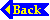 MEL说明（2）
MEL规定范围内故障设备--保留故障放行仅限于在MEL手册中明确列出的设备类型，凡是在MEL手册中没有列出的设备类型，都是保证飞机适航所必须的
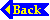 MEL说明（3）
维修、预防性维修和检查工作--在保留故障放行飞机前，必须对故障设备和相关设备执行必要的预防性维修或检查程序
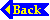 MEL说明（4）
按一定限制和工作程序进行有限的飞行--保留故障飞行是有限制的，表现在：
      故障保留期限的限制，根据故障设备的重要性，故障的保留期限分为四类：
 A类--24小时              B类--72小时
 C类--240小时             D类--2880小时
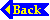 MEL
1、左侧为条目：记载了各种子系统、分系统、组件、部件、功能等，
2、维修间隔：按照要求需要维修的时间分为A、B、C、D四个类别。
3、安装数量：飞机在正常情况下，已安装并正常工作的组件的数量。
4、放行时需要的最小数量：放行时飞机上至少需要该组件的数量。3、4两项中“一”代表数量不确定。
5、注释及其他：在特定数量的组件不工作条件下放行所需要的飞机状态和其他附带条件。
最低设备清单制定依据
MMEL和MEL的关系
MMEL由飞机制造厂制定，报所在地区的适航部门批准；MEL由航空公司制定，报所在地区的适航部门批准。
局方确定在特定运行条件下可以不工作井且仍能保持可接受的安全水平的设备清单。主最低设备清单包含这些设备不工作时航空器运行的条件、限制和程序，是营运人制订最低设备清单的依据。
最低设备清单制定依据
建议主最低设备清单( PMMEL):“建议主最低设备清单”是由制造商制订的，提交给中国民用航空局，作为制订“主最低设备清单”的基础。
外型缺件清单(CDL):拟在CCAR-121-FS部下使用的经过合格审定的航空器，可以在机体结构和发动机次要部件缺少的情况下运行。这种航空器运行的原始文件是构型偏离清单。构型偏离清单的批准是根据对型号合格证修正得到的。
MEL的结构
MEL中包括以下内容：
允许保留的故障设备名称
该设备在飞机上的正常安装数量
该设备的最低放行数量要求
故障保留期限
保留故障放行条件
1、“保留故障”：航空器在飞行后/或维修检查中发现的故障、缺陷，因工具设备、器材短缺或停场时间不足等原因，不能在飞机起飞前排除的故障项目。
2、“按一定的限制”是指当设备项目失效时，做出禁止使用或允许使用有关设备或系统的限制，对继续飞行的附加条件和限制，以及挂说明牌以提醒机组和维修人员注意仪表/设备所处的不合格技术情况。
3、“按一定的工作程序”是指当设备项目失效时，需要在飞行前必须完成的某些特定的维护程序（用字母M表示）；或需要在机上必须完成的某些特定的操作程序（用字母O表示）。
按要求执行这些程序是按照MEL放行的前提条件
4、“有限的飞行”：考虑到带有不工作的仪表或设备继续飞行是否会遇到其他的故障/失效情况，进而飞机是否仍然能保持应有的安全水平，或增加机组不应有的工作负荷，因此尽早或在飞到第一个有修理能力或换件能力的航站进行修理或换件。
5、修复期限。
A类：在MEL规定的修复期限内完成修复；
B类：该项目要求在3日历天（72小时）之内修复；例如：26日早上10点发生故障，则从26日子夜至29日子夜为修理的最大时间间隔;
时间计算不包括记录故障的当天，是从发生故障那天后的子夜零时开始
12
C类：该项目要求在10日历天（240小时）之内修复；
例如:4月26日早上10点发生故障，则从4月26日子夜至5月6日子夜为修理的最大时间间隔；
D类：该项目要求在120日历天（2880小时）之内修复；如果超过了上述时间限制要记录在飞机维修标记和或维修记录中。
A、D类故障不得延期，B、C两类项目确因工具设备、器材原因，无法在规定的期限内修复的，才能提前向适航部门申请延期一个周期，但也应当满足保留故障的基本原则，并且是因非航空运营人可控制的原因无法在首次保留的修复期限内具备该工具设备、器材。
保留故障放行条件
M项--保留故障放行所需的需要由机务人员完成的检查，预防性维修工作
    O项--需要由签派检查的运行限制，或需要由飞行机组执行的特殊程序
保留故障放行飞机的原则
需要由机务，签派，机长共同做出决定

不得超过故障保留期限

保留故障放行飞机必须遵守规定的程序
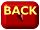 飞机故障保留放行的基本程序
◆机务完成故障保留项目，签发MEL项目单:
◆签派检查运行限制，调整飞行计划;
◆征求机组对放行的意见。
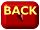 MEL适用范围
MEL适用于飞机地面带故障放行。在飞行中发现或出现的飞机缺陷或故障，不适用“最低设备放行清单”。
    一旦飞机靠自身动力运动时，飞行机组必须按照批准的《飞机操作手册》(AFM)和《快速检查单》(QRH)处置任何设备故障。
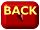 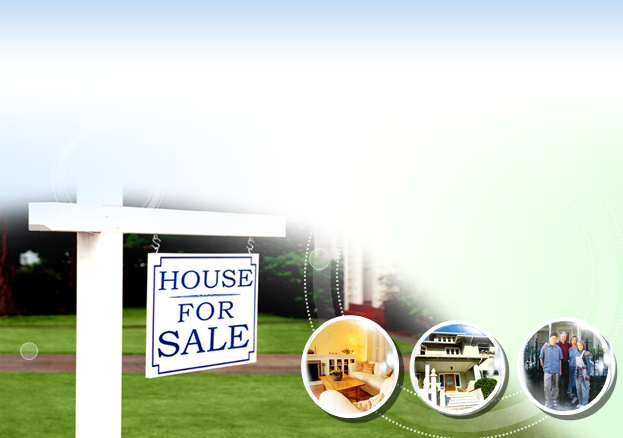 谢 谢 观 看！